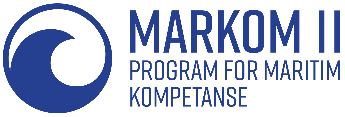 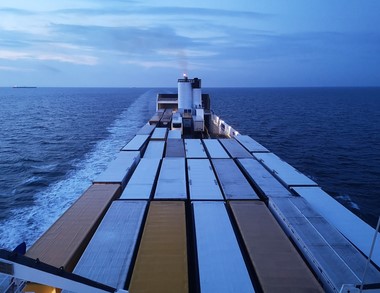 MARKOM II
Behovsanalyse av maritime utdanninger
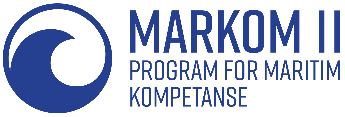 Oppstart
MUF - konferansen 2023
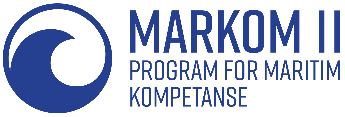 Organiseringen
MUF - konferansen 2023
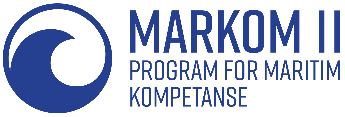 Arbeidspakker
MUF - konferansen 2023
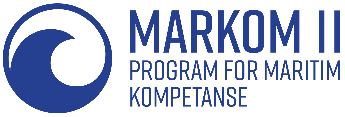 (AP 1): Kartlegging av relevante EVU-tilbud hos utdanningsinstitusjoner
Spørreundersøkelse
Videregående skoler, fagskoler, høgskole og universiteter innen maritim utdanning: sendt til totalt 180 ansatte
Svarprosent: 43%, 77 respondenter
Utdanningsnivå:
Mastergrad (30%)
Fagskole (29%)
Bachelor (21%)
Doktorgrad (14%)
VGS (5%)
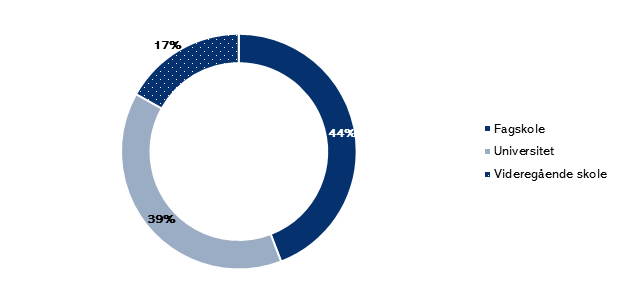 MUF - konferansen 2023
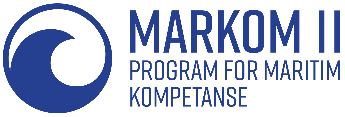 (AP 1): Kartlegging av relevante EVU-tilbud hos utdanningsinstitusjoner (fort.)
Stillingen respondentene har:
Undervisning (95%)
Undervisning EVU (12%)
Avdelingsleder, studieleder, undervisningsleder (7%)
Andre (9%)

Operativ erfaring:
Mer enn 15 år (57%)
5-15 år (29%)
1-5 år (14%)
MUF - konferansen 2023
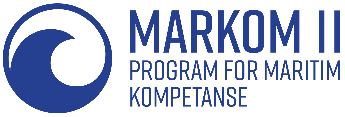 (AP 2): Identifisering av maritim nærings behov for kompetanseheving
Dokumentanalyse
18 rapporter innen maritim sektor
Innspill fra representanter fra næringslivet
Behov for kompetanse i 25 ulike områder/temaer delt i to:
Kompetanse innen maritim framdriftsteknologi og alternative drivstoff
Kompetanse for digitale og muliggjørende teknologier
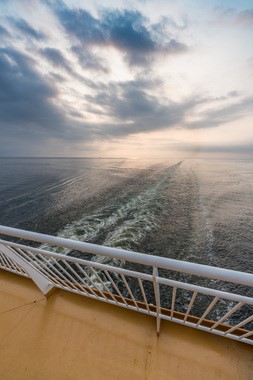 MUF - konferansen 2023
Vurdering av 25 kompetanseområder
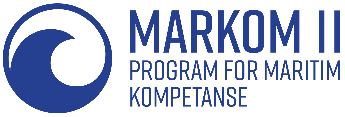 * For alle de fire temaene som er gitt laveste vurdering (skåre 1) er det slik at de knapt er nevnt i dokumentene vi undersøker. 
 
** Liquified biogas (LBG) er knapt omtalt i dokumentene vi undersøker, men LNG (liquified natural gas) får mye omtale. Forskjellen på de to er ikke hva de består av, kan brukes til, eller kompetansen man vil trenge for trygg bruk, men prosessen som ligger bak når blir fremstilt. I vurderingen har vi derfor inkludert det som står om LNG i dokumentene. 

- Dokumentene dekket ikke dette teamet. Vurderingen av kompetansebehovet ble derfor gjort under workshopen.
1=lav behov, 5=stort behov
MUF - konferansen 2023
Kategorisering av kompetanseområder
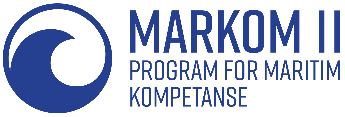 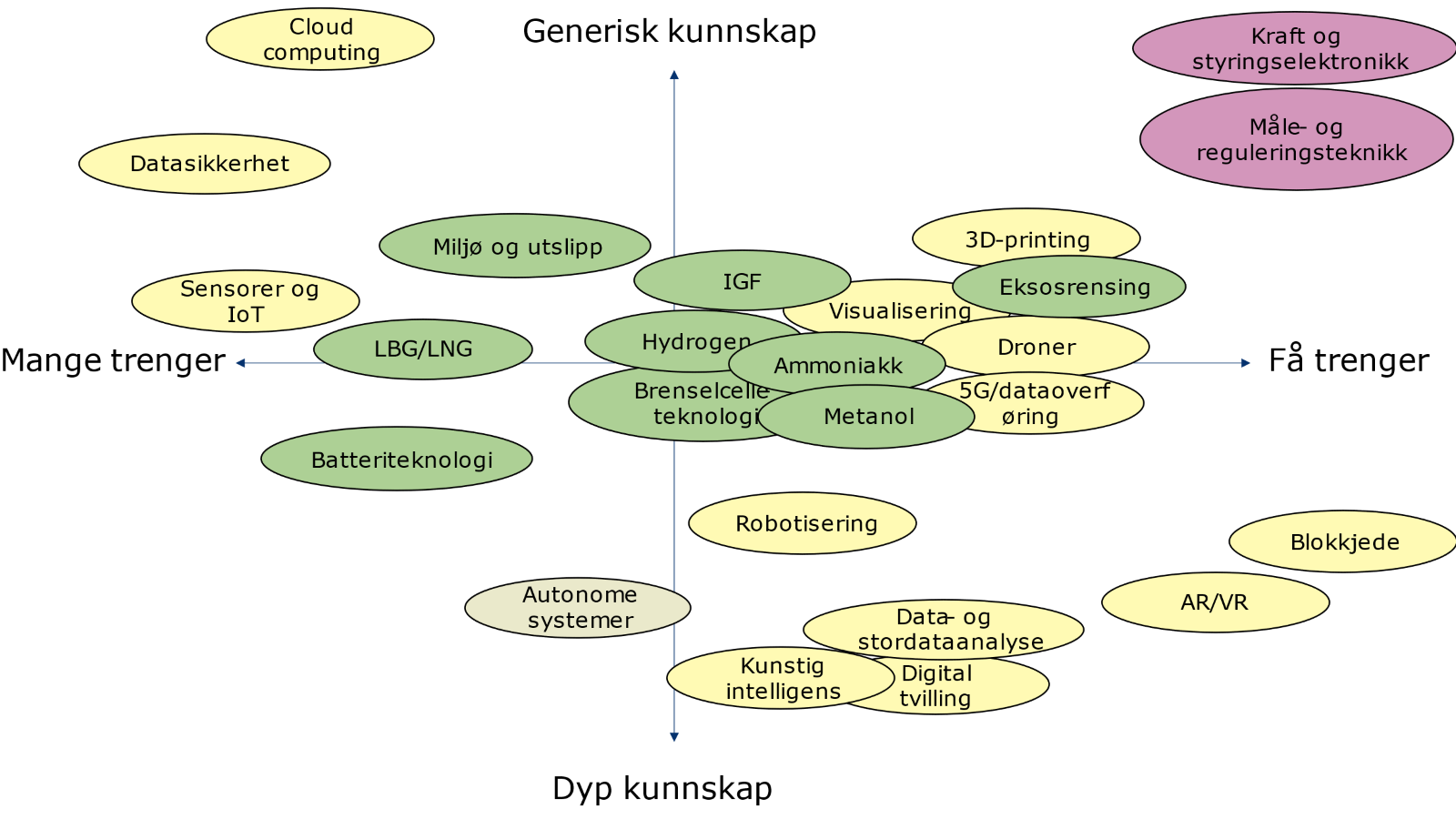 MUF - konferansen 2023
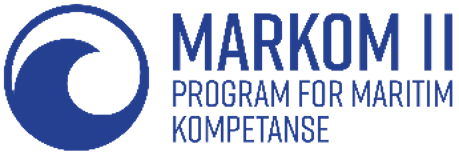 (AP 3) 
GAP-analyse mellom EVU-tilbud og behov for kompetanse
MUF - konferansen 2023
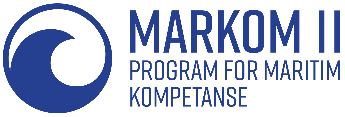 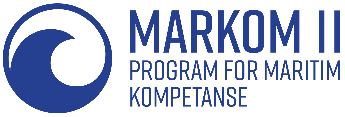 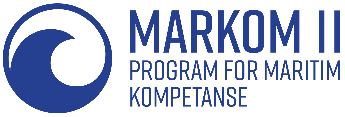 Fysisk workshop i Oslo – validering av funn
Workshop, 15. september 2023: validere funn fra GAP-analysen.
Deltagelse: 22 personer
12 fra næring
8 fra utdanningsinstitusjoner

«Under workshopen ble resultatene fra dokumentanalysen og GAP-analysen videre bearbeidet av deltakerne med utgangspunkt i deres erfaring og kompetanse. Deltakerne ble oppfordret til å komme med innspill på både størrelsen på kompetansebehov, samt hvordan behovet dekkes gjennom undervisningen som tilbys i dag.»
(Fra rapporten)
MUF - konferansen 2023
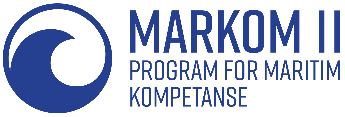 Områder med stort kompetansebehov i maritim sektor

! – gap mellom behov og tilbud

Kompetanseområder som bør tilbys som EVU
MUF - konferansen 2023
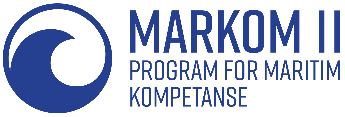 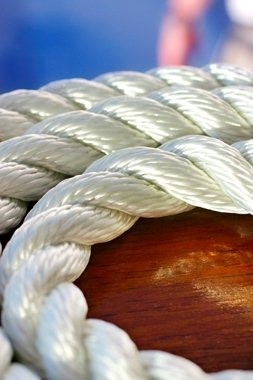 Relevant med etter- og videreutdanningstilbud hvor ett eller flere av følgende kjennetegn gjør seg gjeldene: 
Den aktuelle teknologien er umoden 
Det er behov for praktisk rettet kompetanse, og fokuset er på å (videre)utvikle ferdigheter 
Det er behov for dybdekompetanse innenfor tematikken 
Det er behov for at undervisningen er tett tilpasset rederiets behov, eller kompetansebehovet er rolle/skips- og fartøysspesifikt
MUF - konferansen 2023
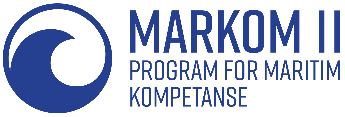 WWW.MARKOMII.NO
Sanda Knutson
Prosjektleder MARKOM II
Sanda.knutson@usn.no
Mob: 986 27 702
Veien videre...
MUF - konferansen 2023